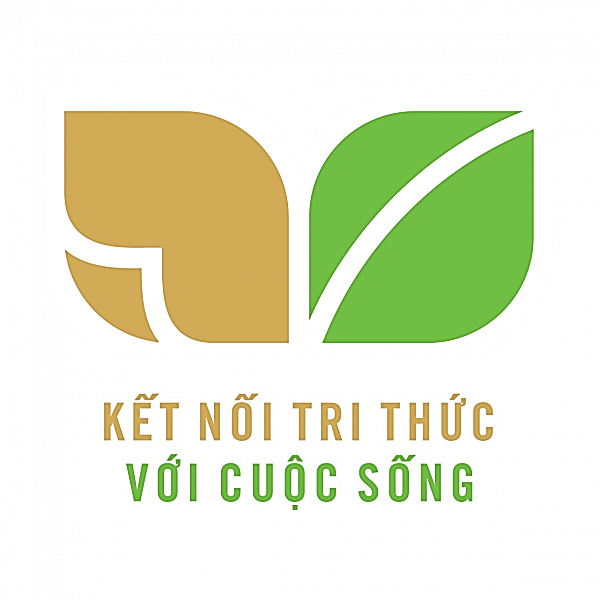 ĐI HỌC VUI SAO
DANH SÁCH HỌC SINH
BÀI 12
BÀI 12
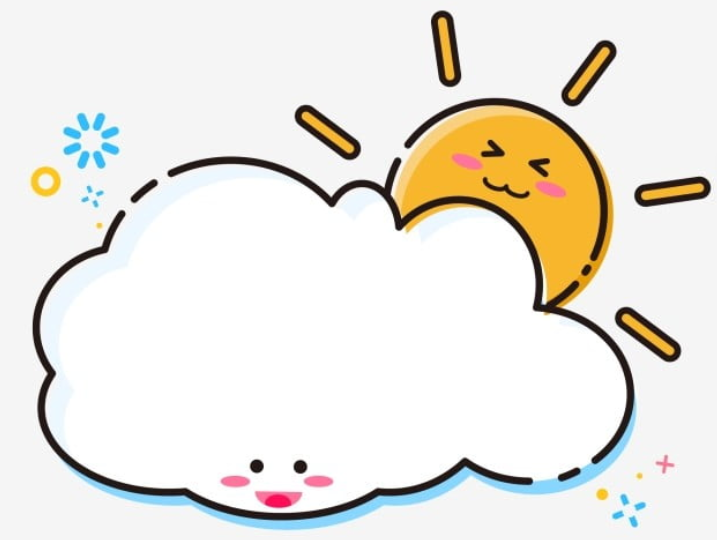 TIẾT 1 – 2
ĐỌC
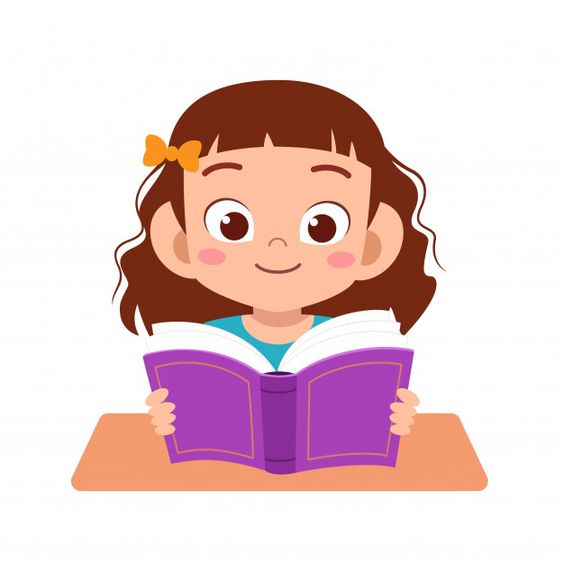 DANH SÁCH HỌC SINH
ĐỌC
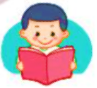 Hôm nay chúng tôi được đọc truyện tại lớp. Cô giáo cho chúng tôi đăng kí đọc truyện theo sở thích. Dưới đây là danh sách đăng kí của tổ tôi.
     




     


     Dựa vào danh sách đăng kí, cô chia lớp thành ba nhóm, mỗi nhóm đọc một truyện. Chúng tôi đọc cho nhau nghe, rồi cùng nhau trao đổi về các nhận vật trong truyện mà nhóm đã chọn.
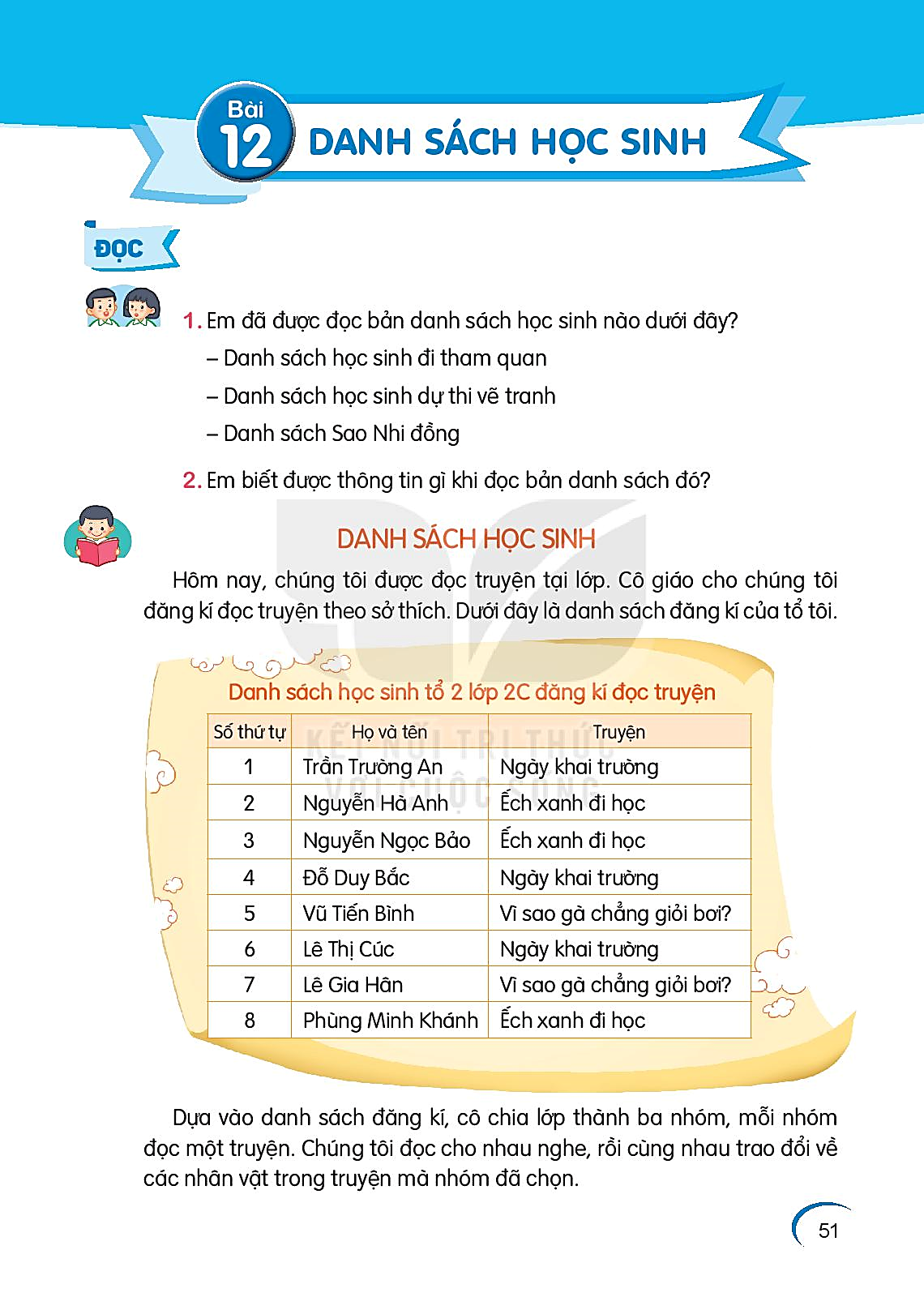 Một/Trần Trường An/truyện Ngày khai trường//
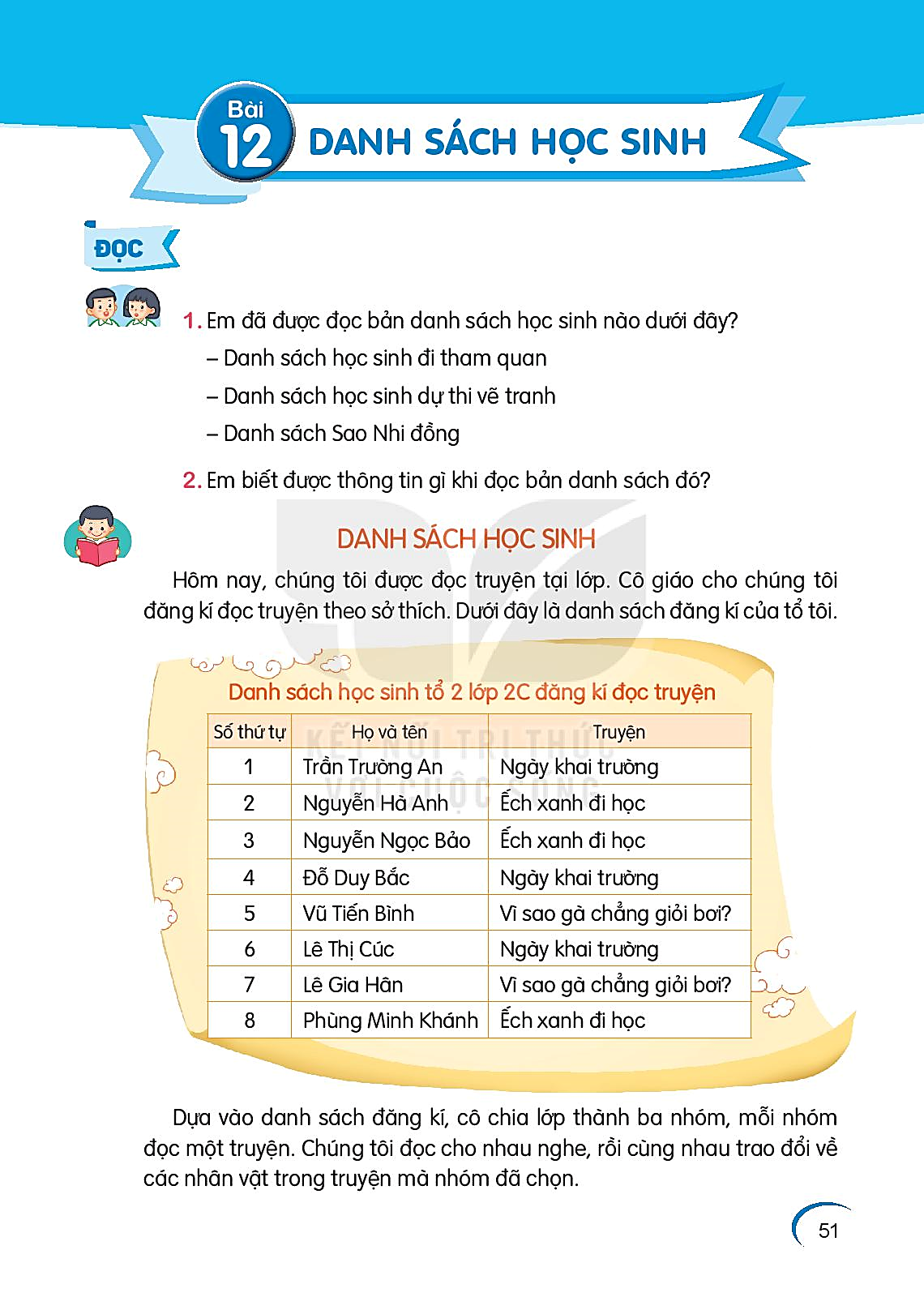 DANH SÁCH HỌC SINH
ĐỌC
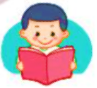 Hôm nay chúng tôi được đọc truyện tại lớp. Cô giáo cho chúng tôi đăng kí đọc truyện theo sở thích. Dưới đây là danh sách đăng kí của tổ tôi.
     




     


     Dựa vào danh sách đăng kí, cô chia lớp thành ba nhóm, mỗi nhóm đọc một truyện. Chúng tôi đọc cho nhau nghe, rồi cùng nhau trao đổi về các nhận vật trong truyện mà nhóm đã chọn.
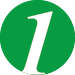 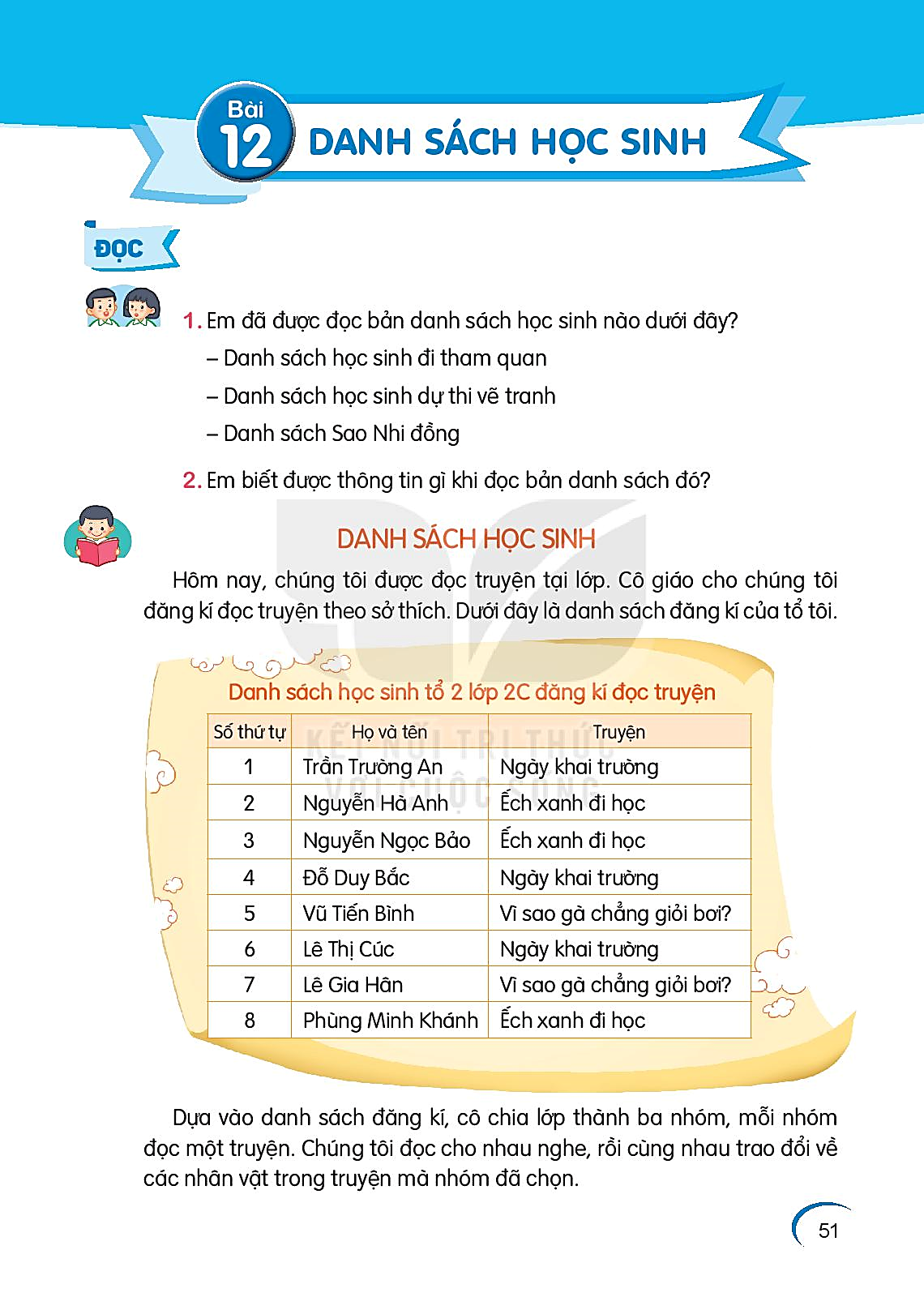 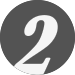 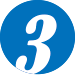 ĐỌC
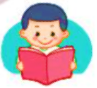 Ngắt nghỉ câu
Chúng tôi đọc cho nhau nghe, rồi cùng nhau trao đổi về các nhận vật trong truyện mà nhóm đã chọn.
Danh sách:
Giải nghĩa từ
là 1 bản liệt kê tên, thường được sắp xếp vào một bảng
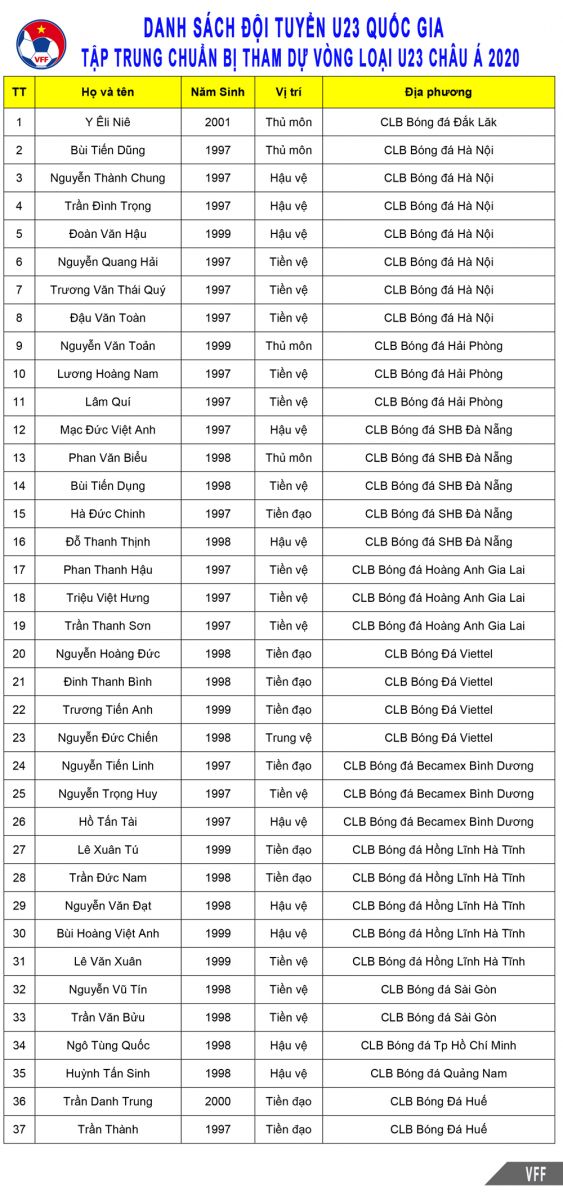 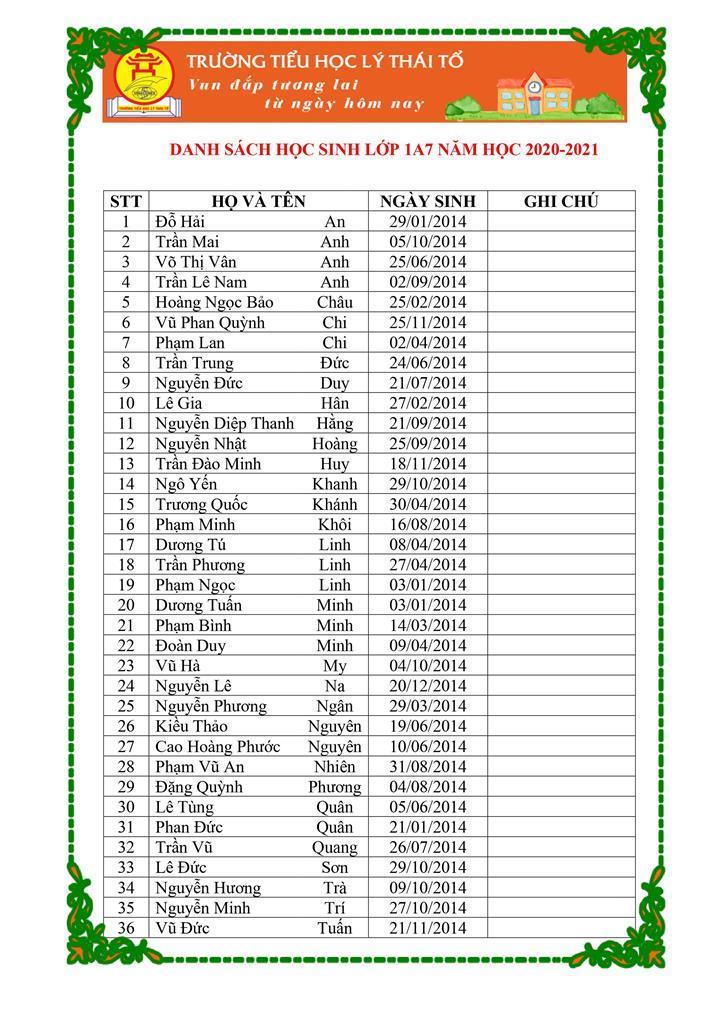 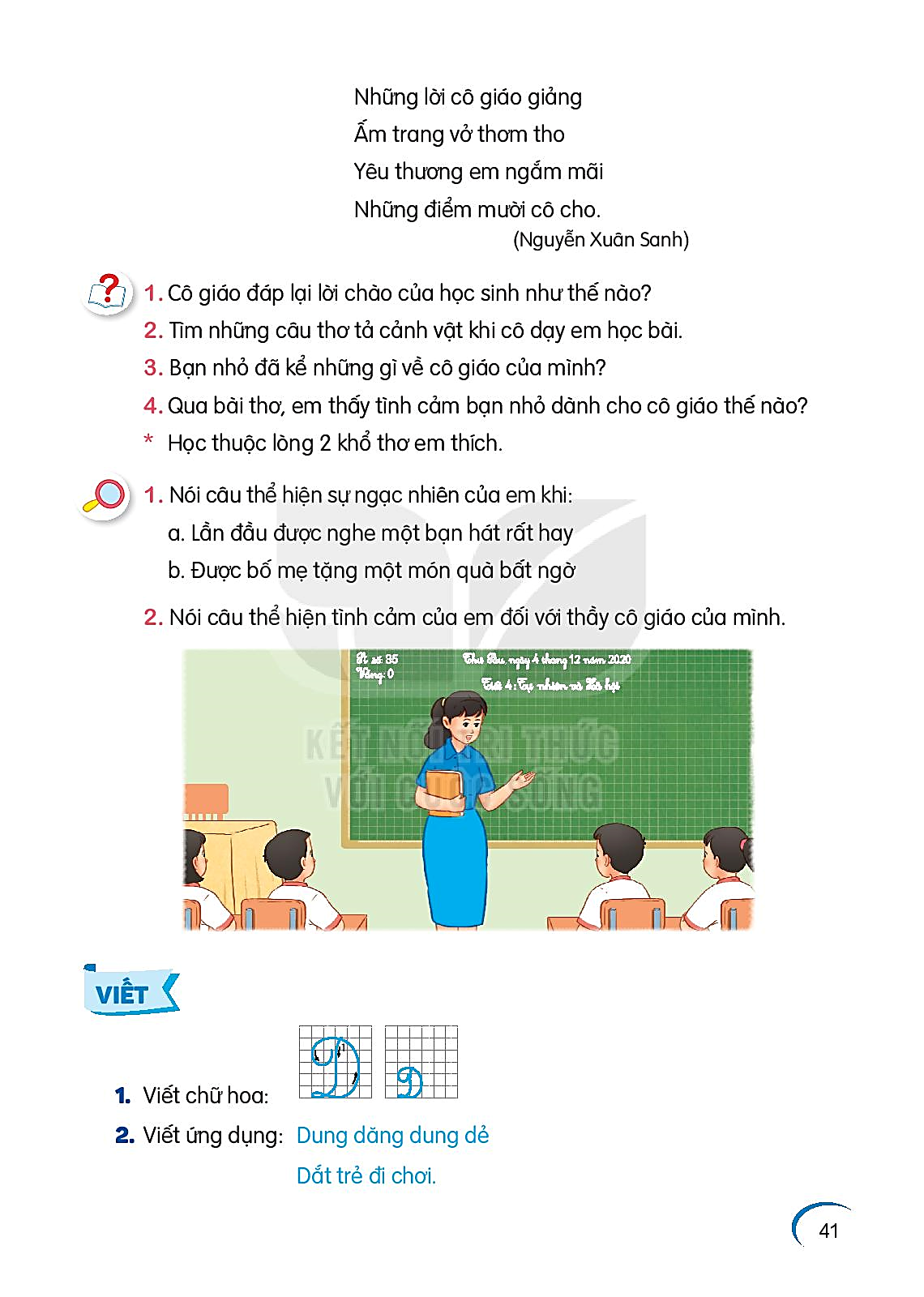 TRẢ LỜI CÂU HỎI
1. Trong bản danh sách tổ 2 có bao nhiêu bạn?
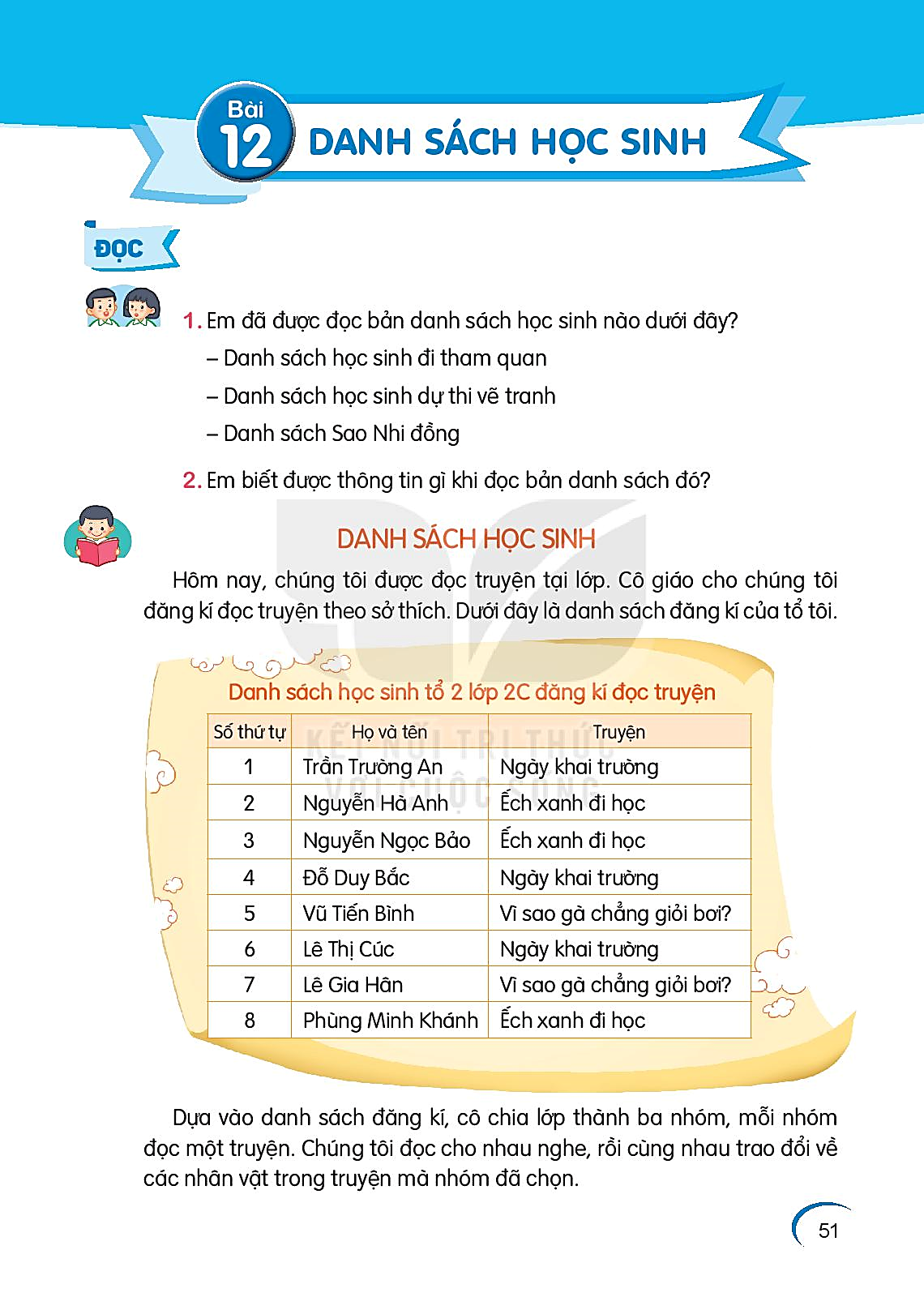 Cách 1: 
Đếm tên HS
Cách 2: 
Nhìn cột số thứ tự
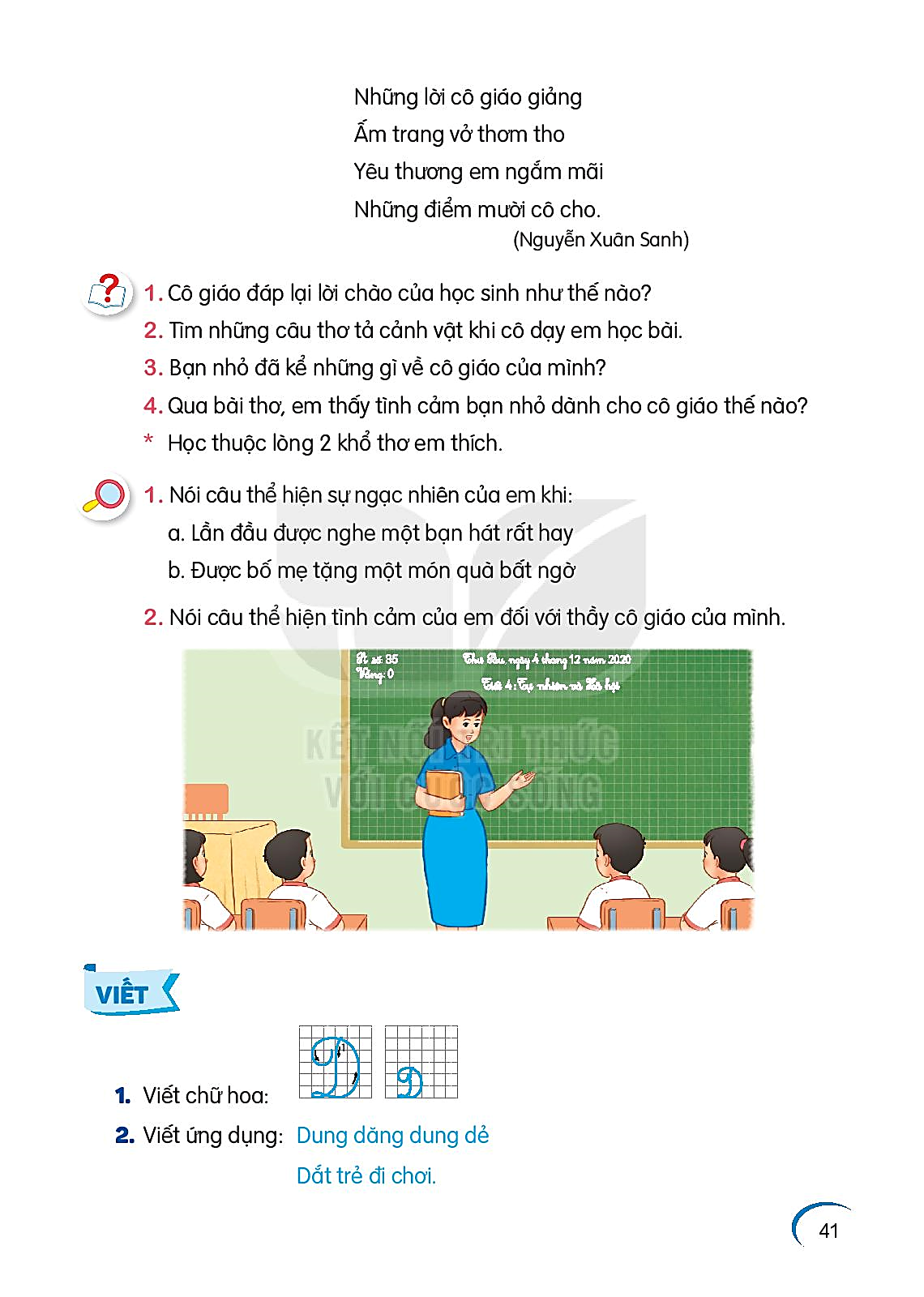 TRẢ LỜI CÂU HỎI
2. Bạn đứng ở vị trí số 6 đọc truyện gì?
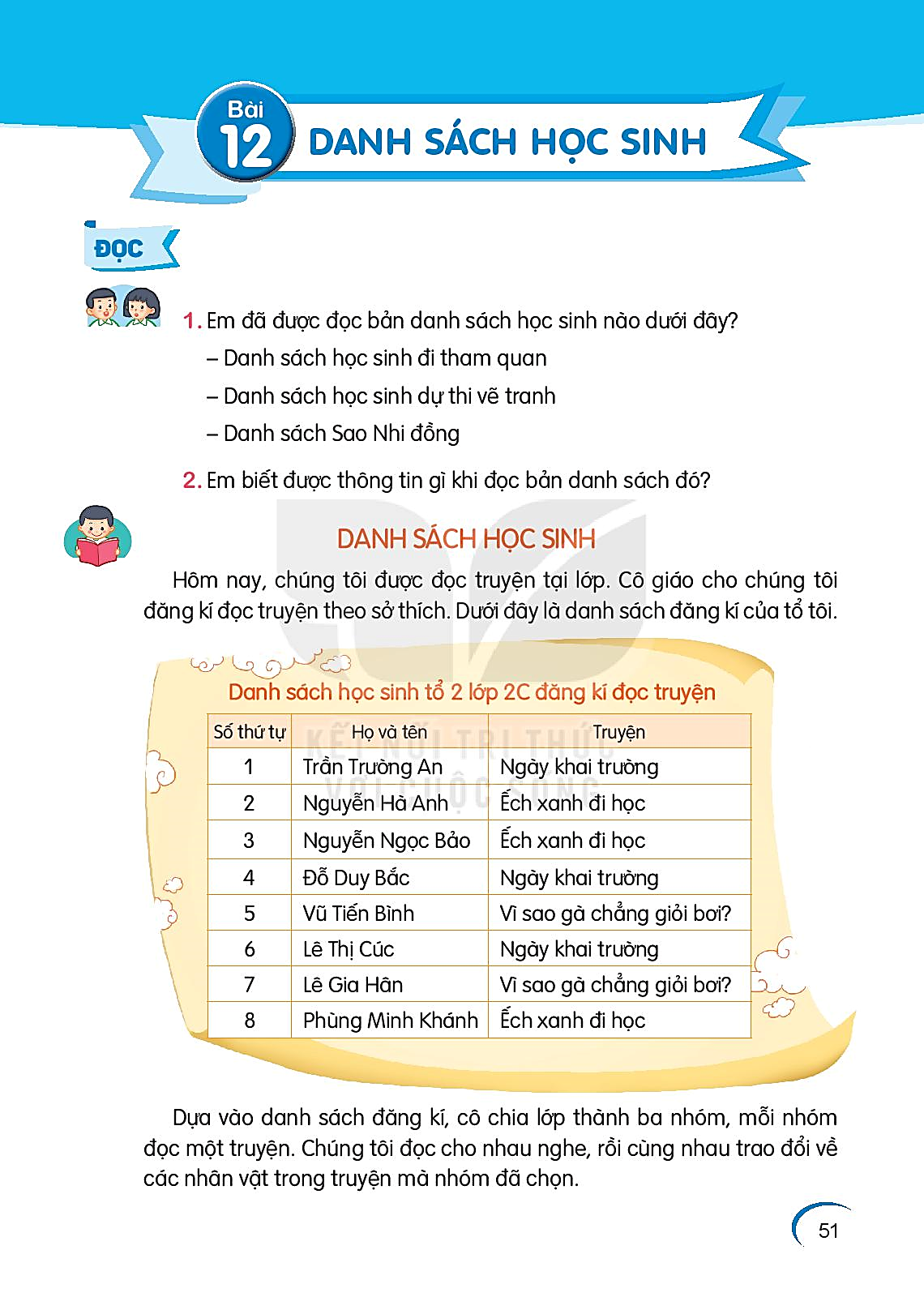 Bạn đứng ở vị trí số 3 đọc truyện gì?
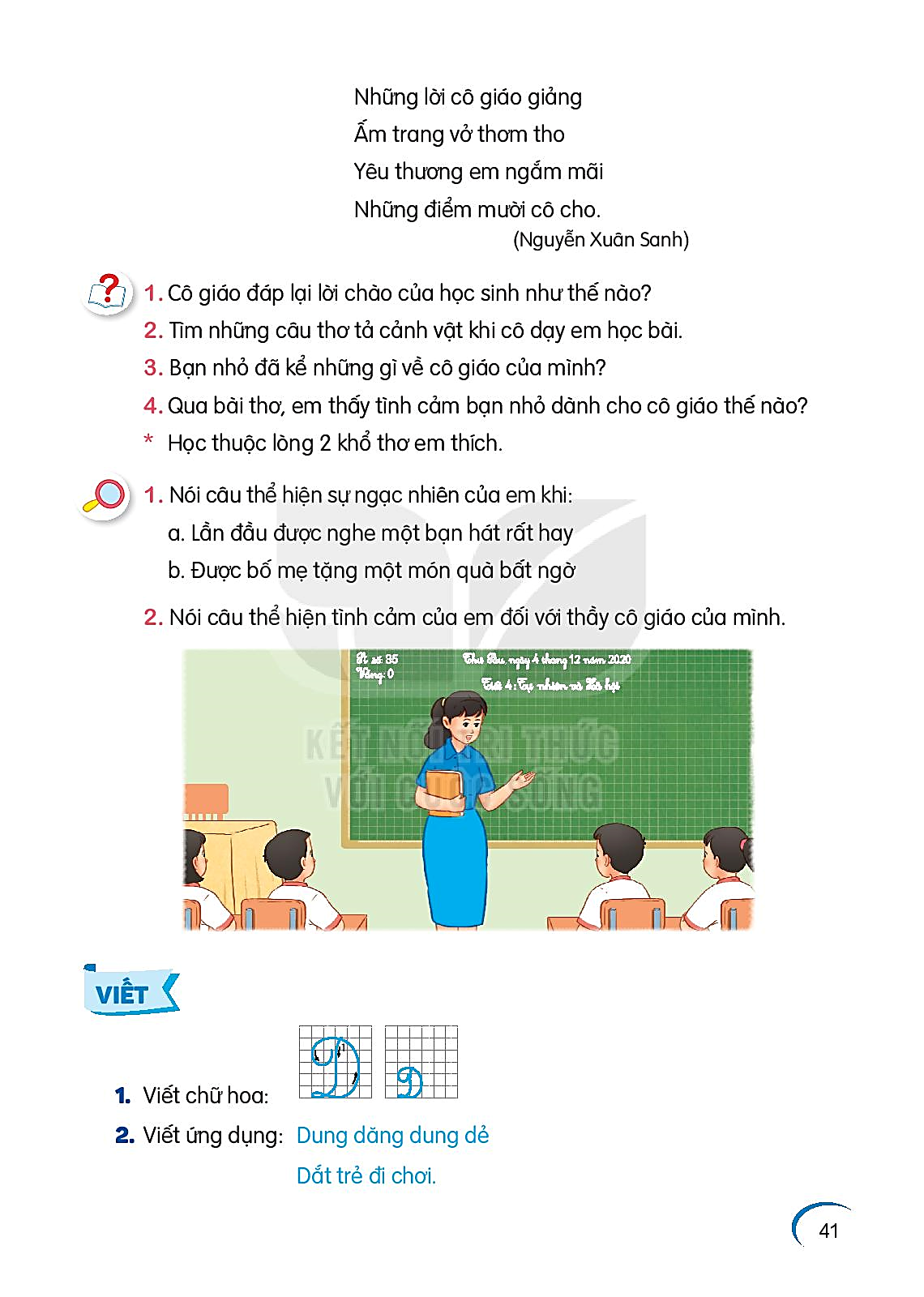 TRẢ LỜI CÂU HỎI
3. Bạn nào đăng kí đọc cùng truyện với bạn ở vị trí số 6?
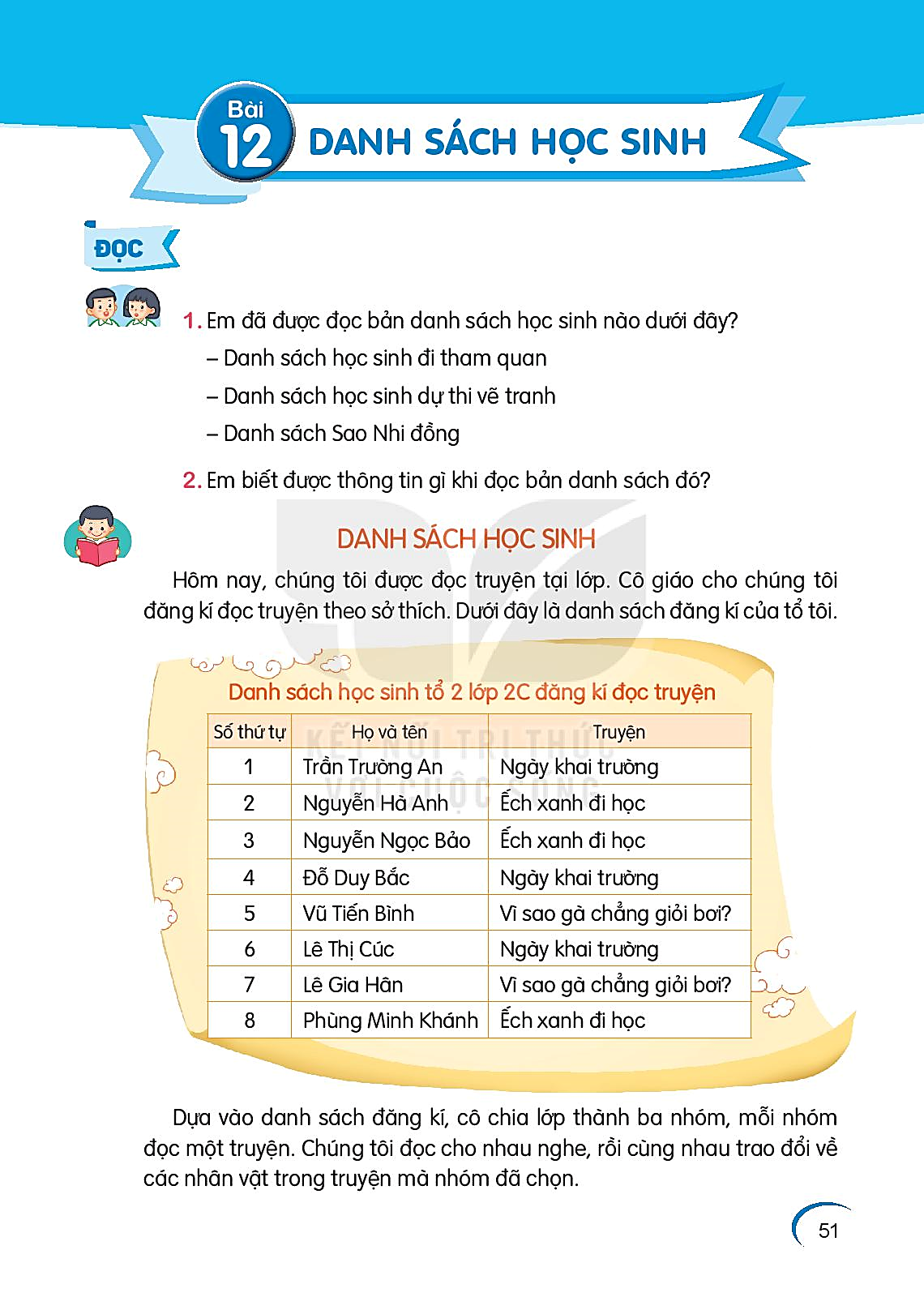 Có mấy bạn đọc truyện Ếch xanh đi học?
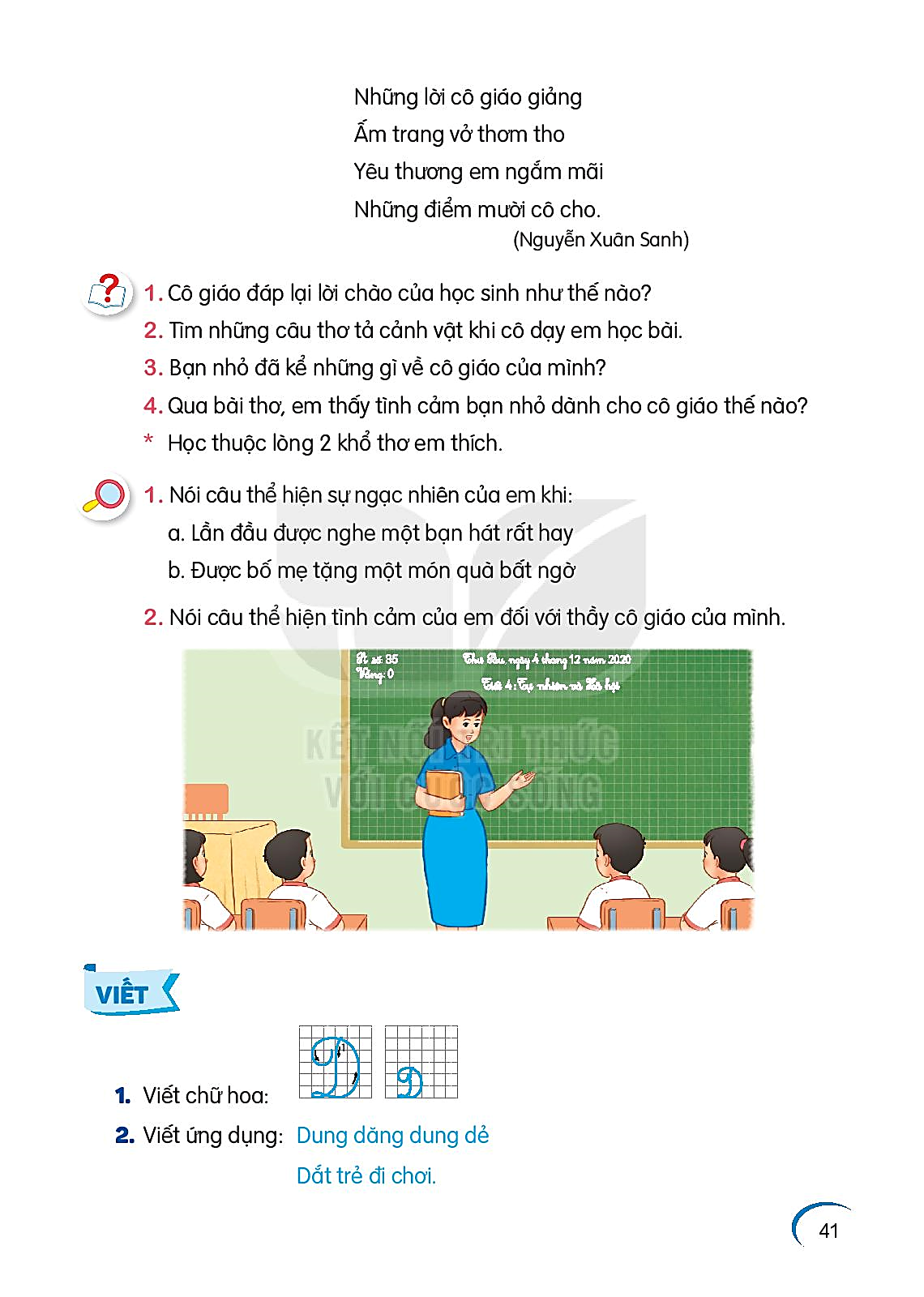 TRẢ LỜI CÂU HỎI
4. Bản danh sách có tác dụng gì?
     (Khoanh tròn trước các ý con cho là đúng.)
A. Nhìn vào bản danh sách biết được số lượng học sinh.
B. Theo bảng chữ cái, dễ tìm tên người trong danh sách.
C. Biết được thông tin của từng người.
D. Giúp học thuộc bảng chữ cái nhanh nhất.
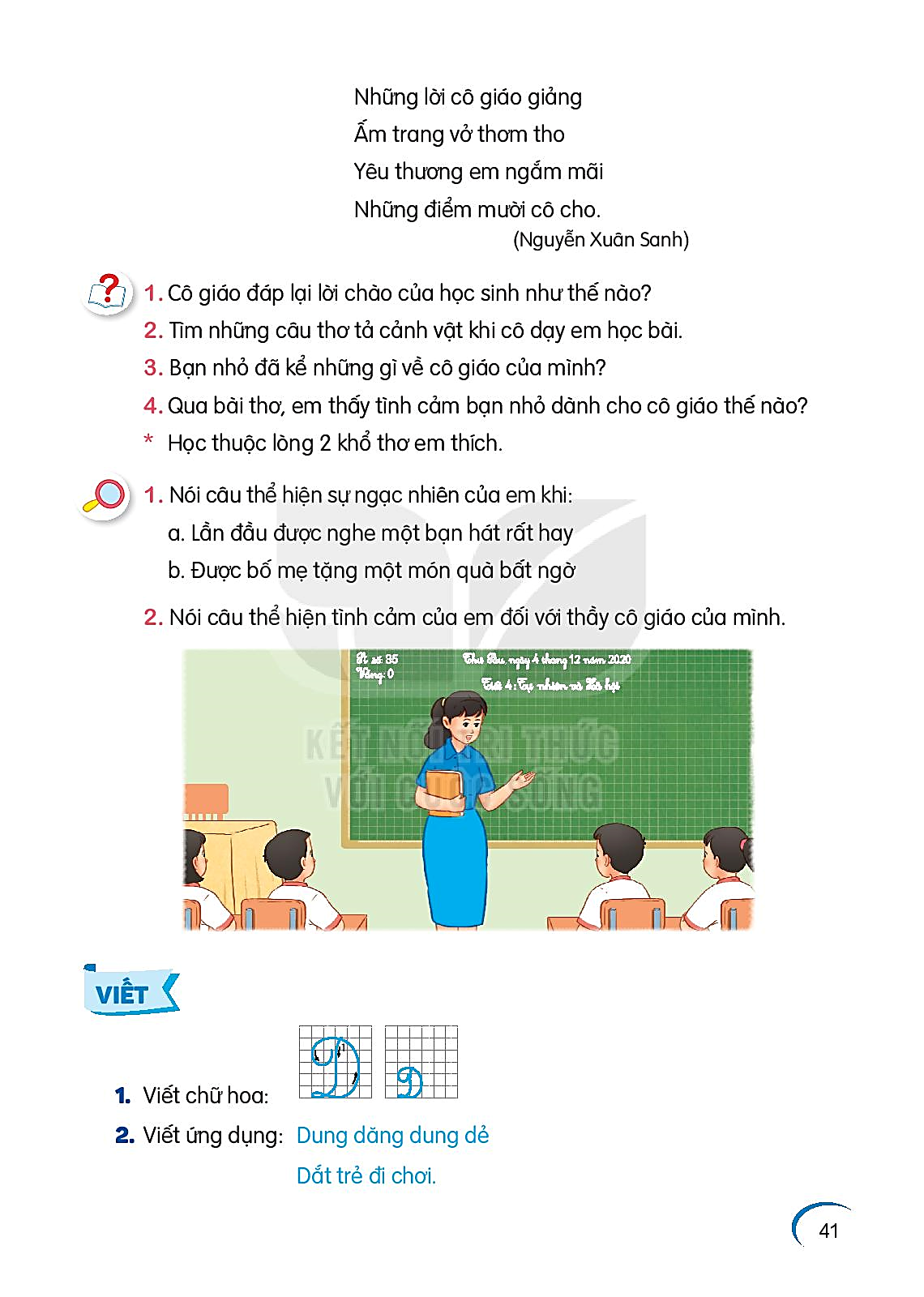 Luyện tập
1. Tên học sinh trong bảng được sắp xếp như thế nào?
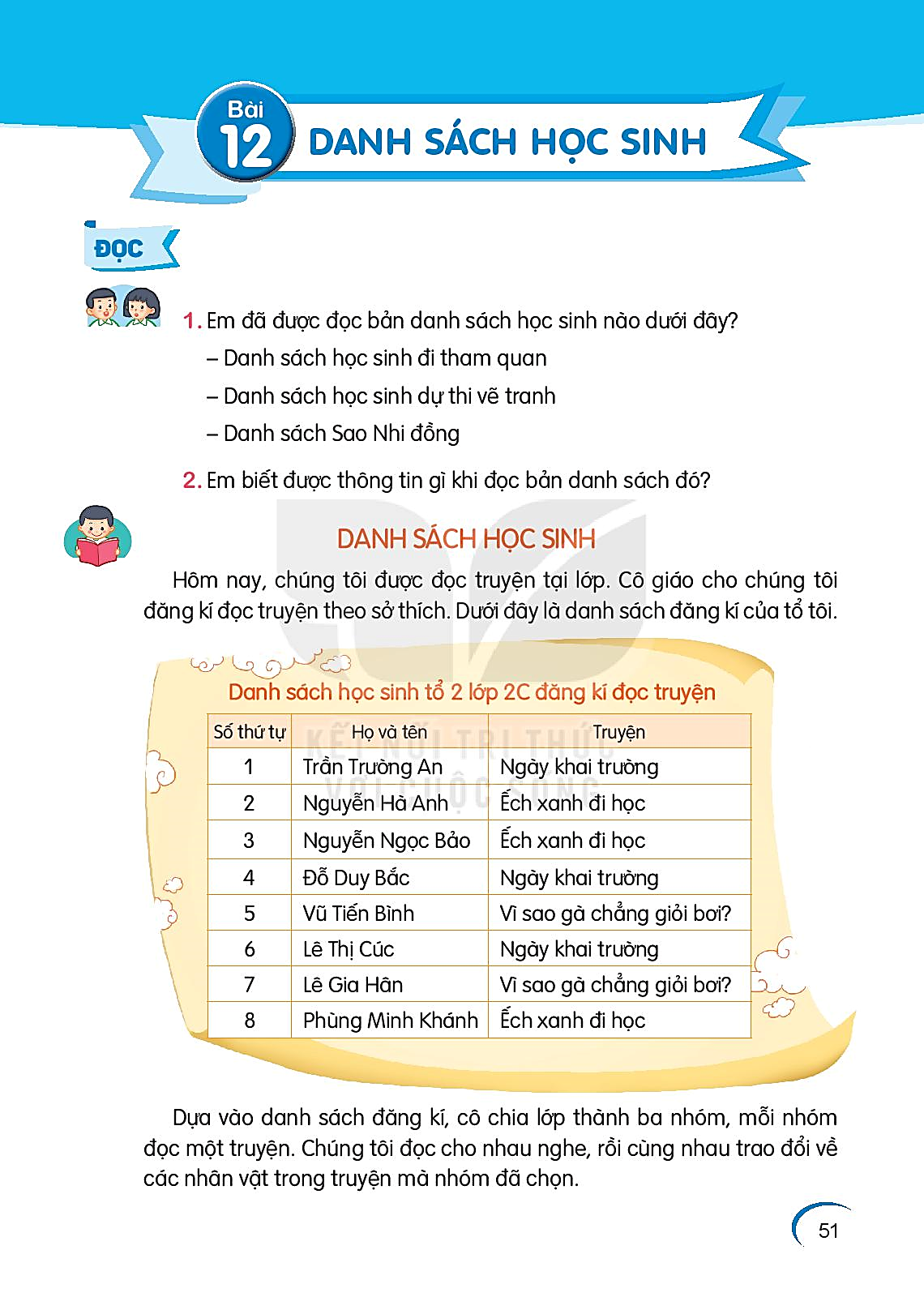 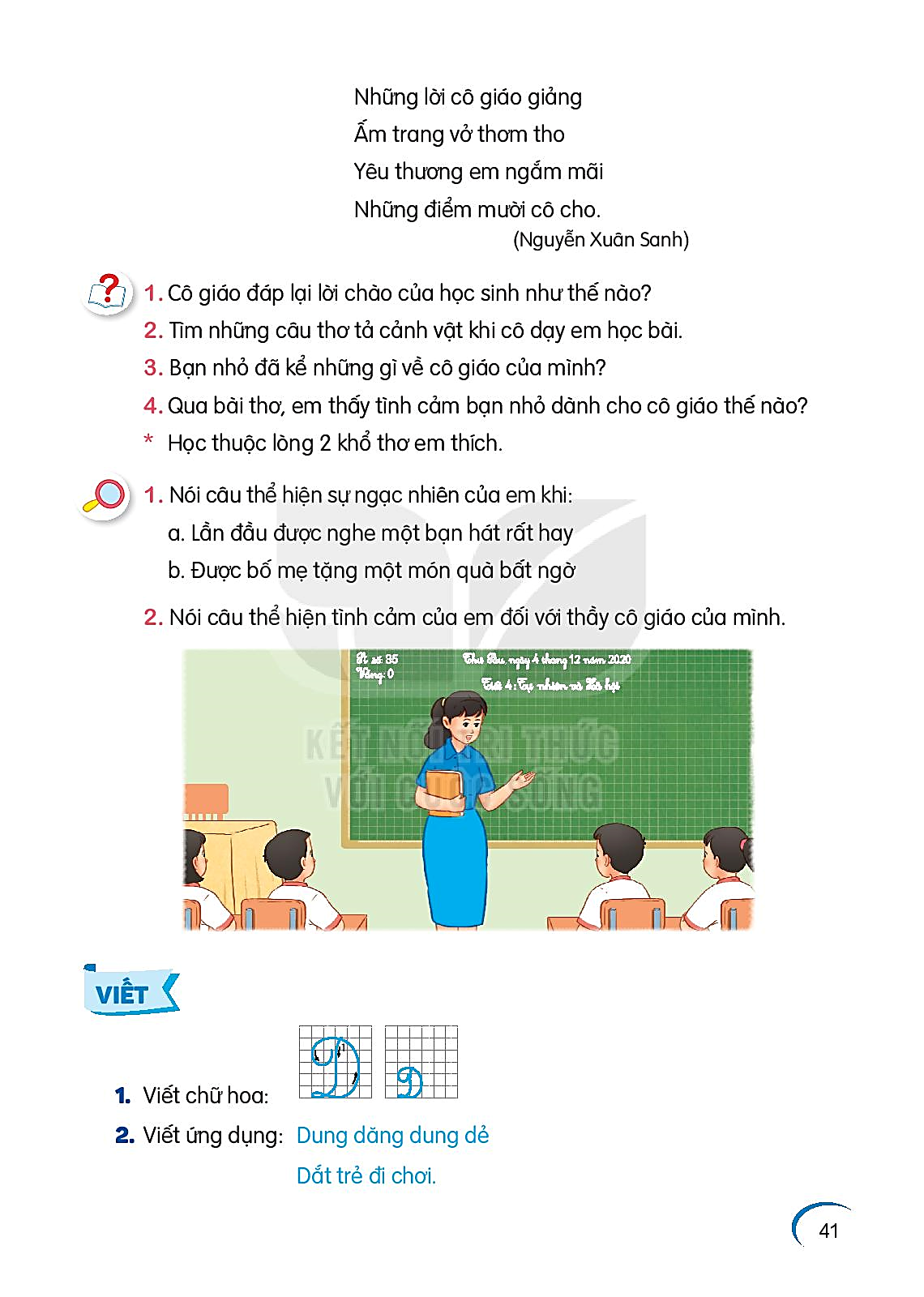 Luyện tập
2. Học thuộc bảng chữ cái tiếng Việt
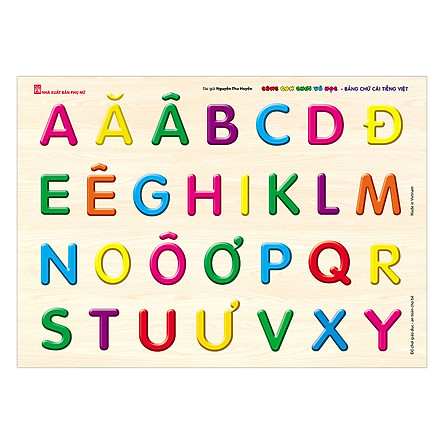 DANH SÁCH HỌC SINH
BÀI 12
BÀI 12
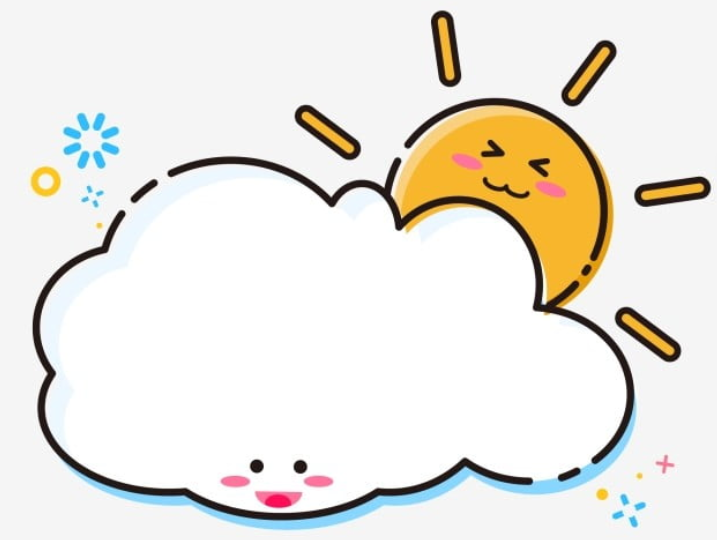 TIẾT 3
VIẾT
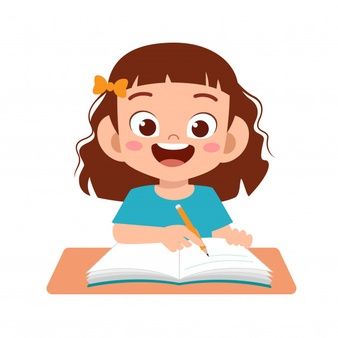 CÁI TRỐNG TRƯỜNG EM
1. Nghe – viết:
Buồn không hả trống
Trong những ngày hè
Bọn mình đi vắng
Chỉ còn tiếng ve?
Các dấu câu:
Dấu hỏi
Dấu hai chấm
Dấu chấm than
Cái trống lặng im
Nghiêng đầu trên giá
Chắc thấy chúng em
Nó mừng vui quá!
Kìa trống đang gọi:
Tùng! Tùng! Tùng! Tùng!
Các từ dễ viết sai
trống
Chú ý: viết hoa đầu mỗi câu thơ và sau dấu chấm than.
nghiêng
lặng im
trên giá
VIẾT BÀI
Học sinh viết bài vào vở ô li
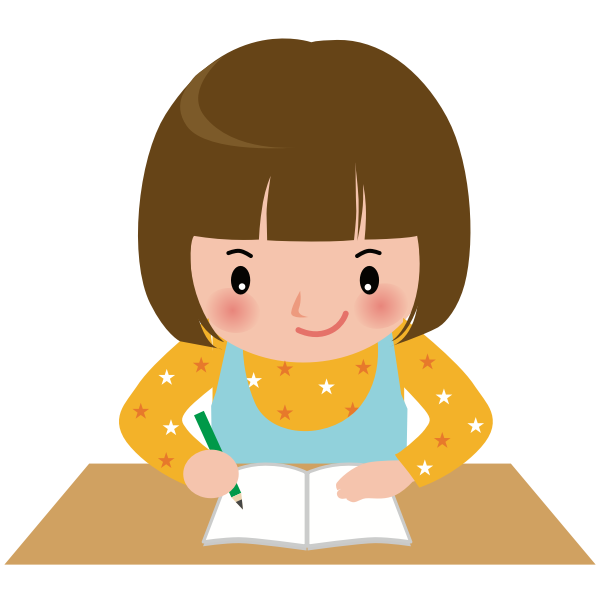 2. Dựa vào tranh, viết từ ngữ có tiếng bắt đầu bằng g hoặc gh
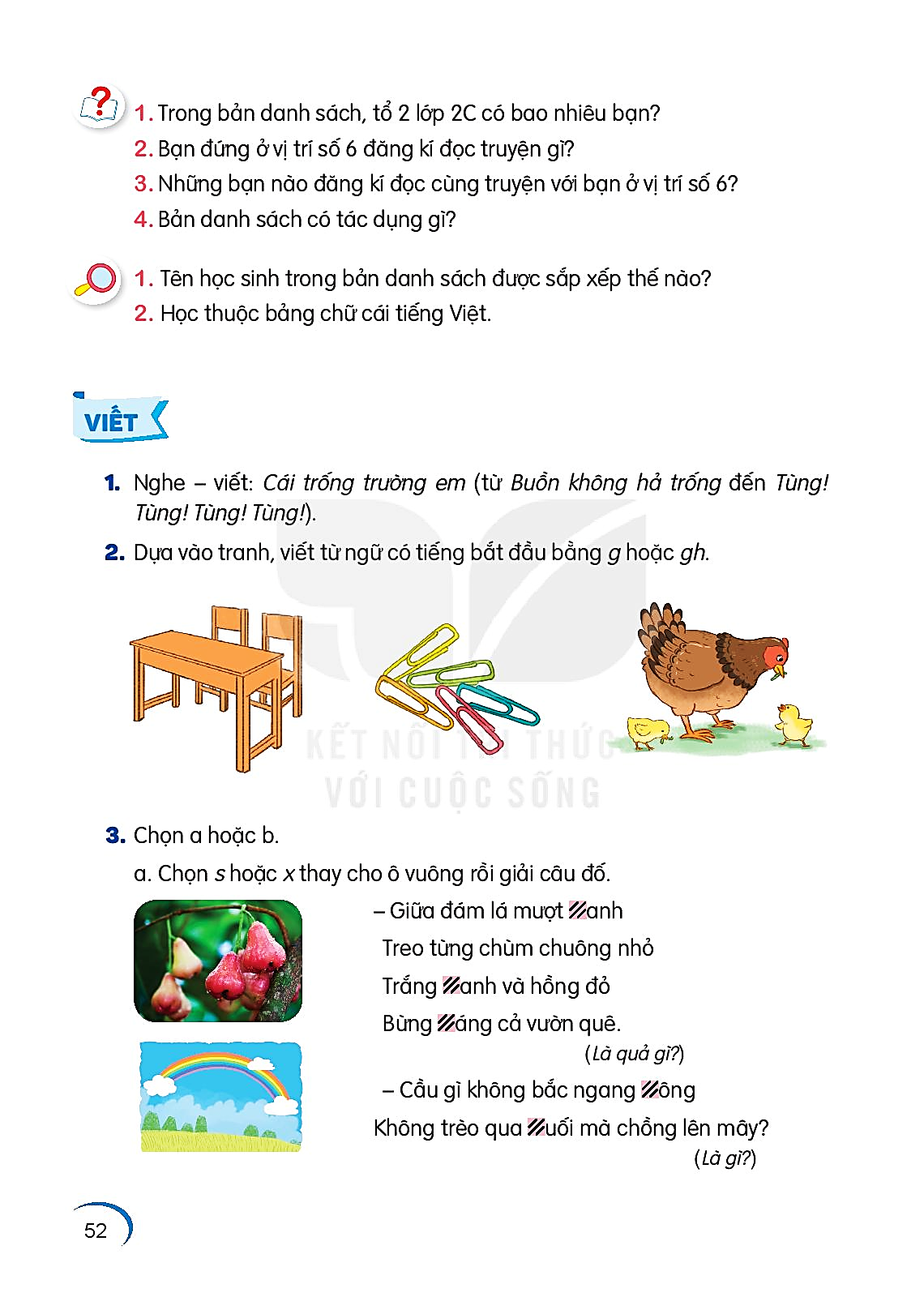 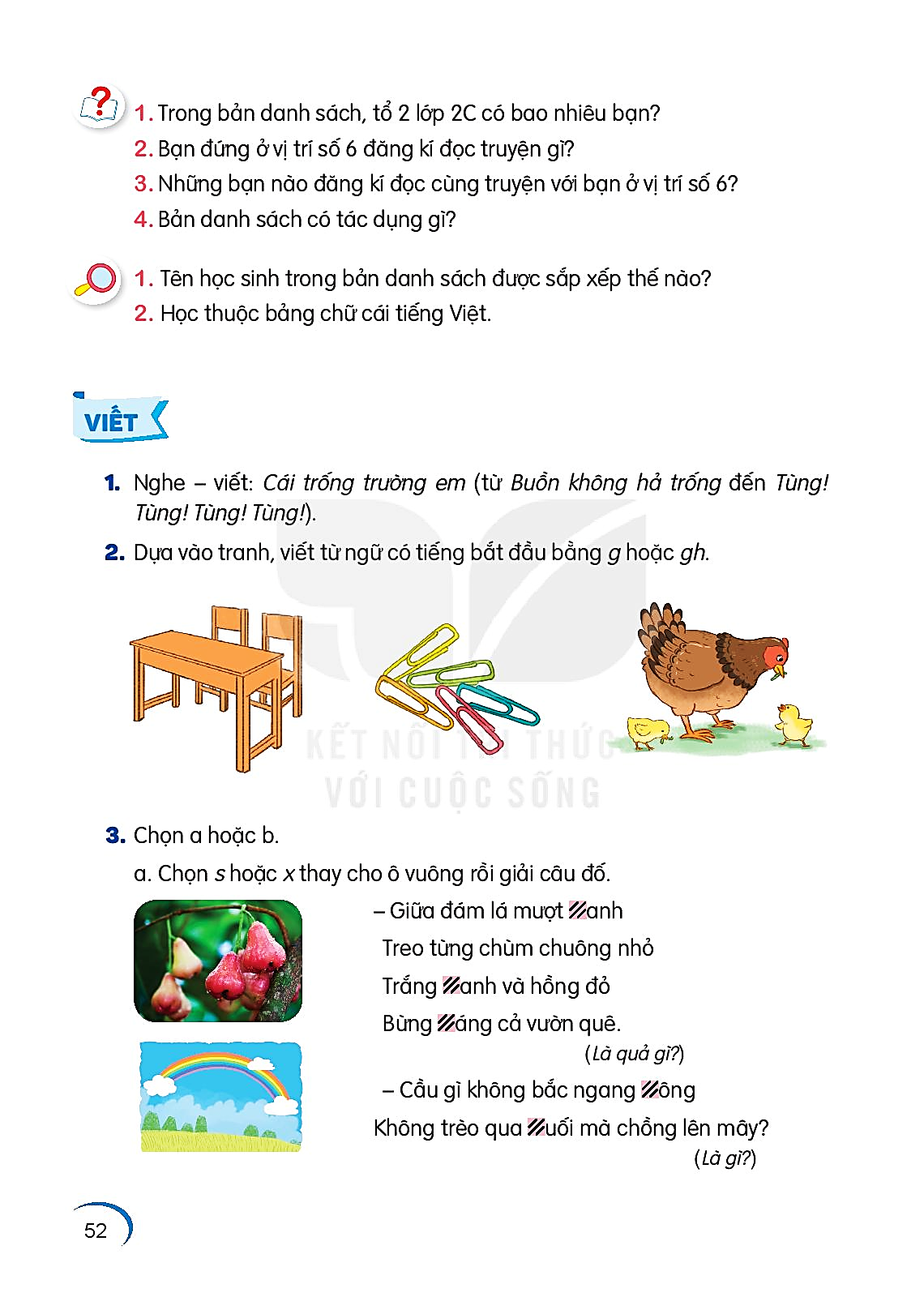 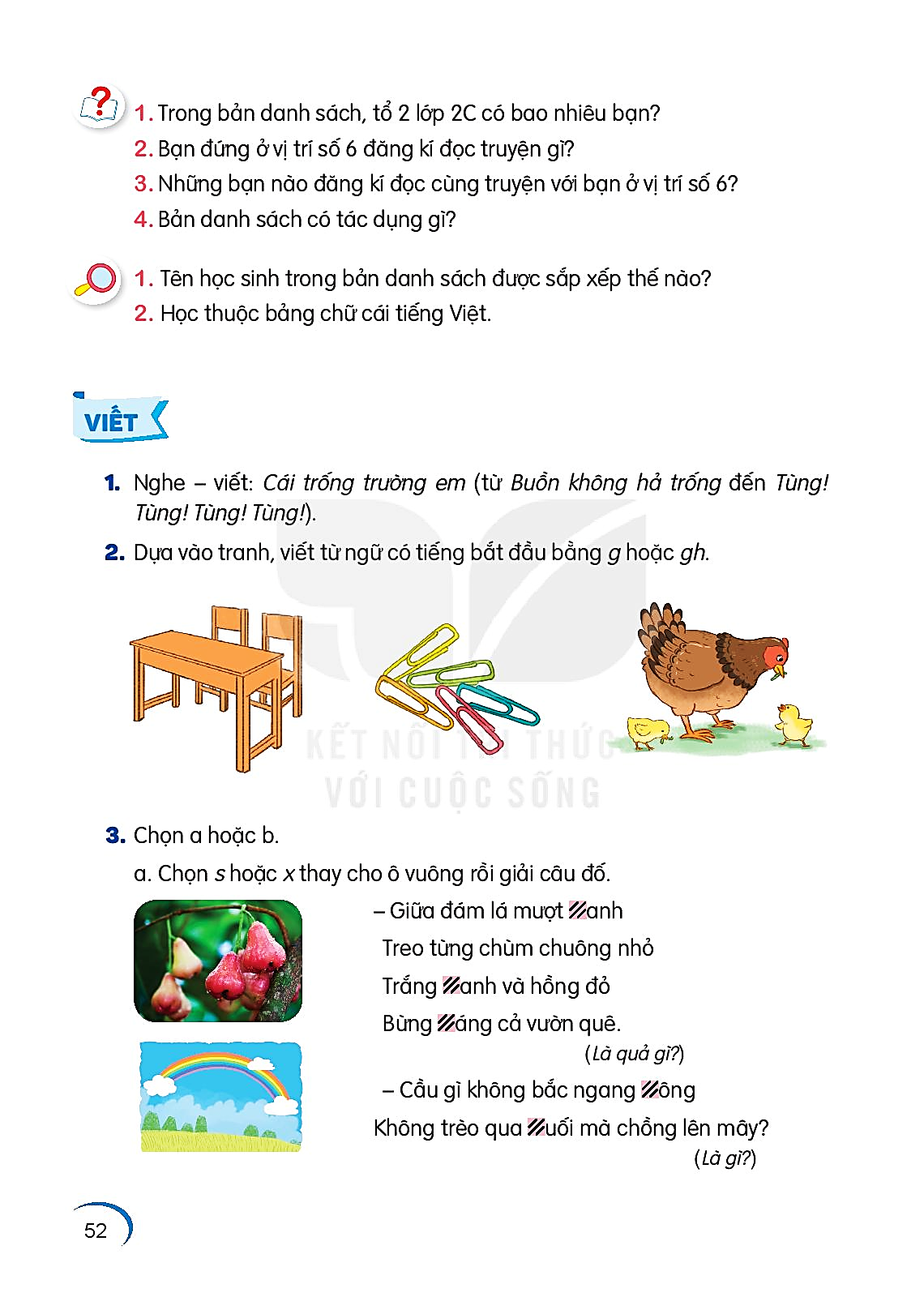 ghế/bàn ghế
ghim/cái ghim
gà/đàn gà
3. Chọn s hoặc x thay cho ô vuông rồi giải câu đố
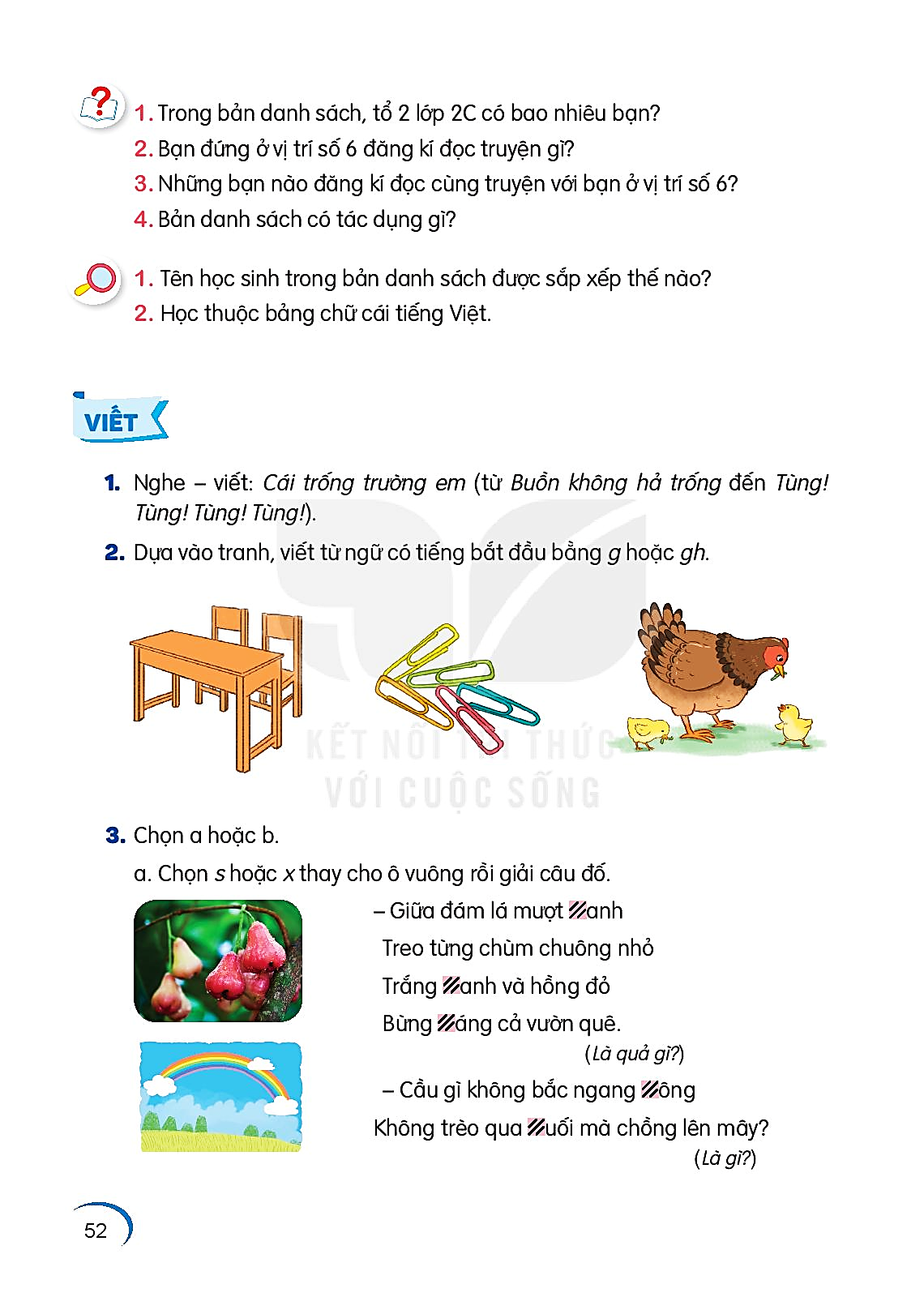 - Giữa đám lá mượt xanh
Treo từng chùm chuông nhỏ
Trắng xanh và hồng đỏ
Bừng  sáng cả vườn quê
(Là quả gì?)
- Cầu gì không bắc ngang  sông
Không trèo qua  suối mà trồng lên mây?
(Là gì?)
3. Chọn dấu hỏi hoặc dấu ngã cho chữ in đậm.
~
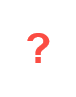 Mắt cua ngôi nhà
Là nhưng ô cưa
Hai cánh khép mơ
Như hai hàng mi
Môi khi ngươi đi
Mắt buồn ngủ miết
Người về mắt vui
Thức không biết mệt
~
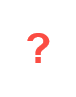 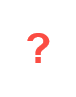 DANH SÁCH HỌC SINH
BÀI 12
BÀI 12
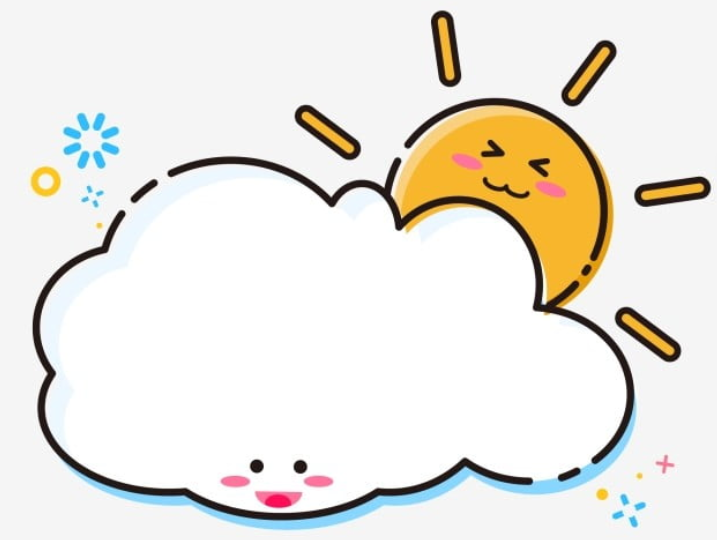 TIẾT 4
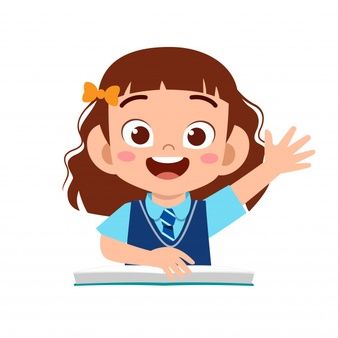 LUYỆN TỪ VÀ CÂU
1. Giải câu đố để tìm từ chỉ sự vật

a.            Cái gì tích tắc ngày đêm
      Nhắc em đi ngủ, nhắc em học bài
               Một anh chậm bước khoan thai,
      Một anh chạy những bước dài thật nhanh?
(Là cái gì?) 1.
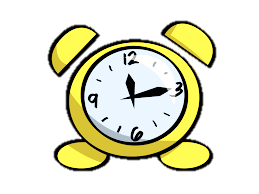 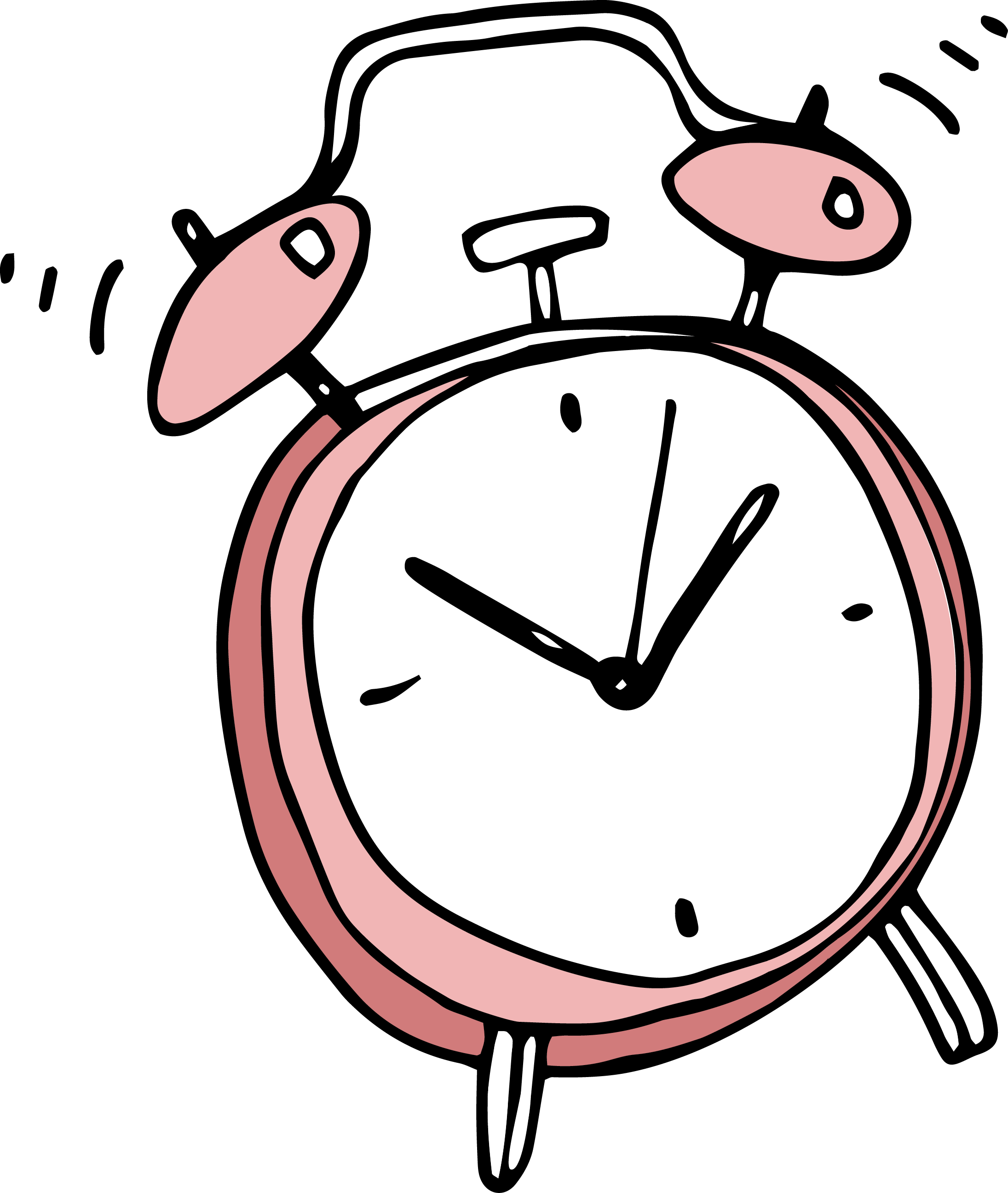 1. Giải câu đố để tìm từ chỉ sự vật

b.        Ruột dài từ mũi đến chân
Mũi mòn ruột cũng dần dần mòn theo.
(Là cái gì?)
c.           Nhỏ như cái kẹo
              Dẻo như bánh giày
              Học trò lâu nay
              Vẫn dùng đến nó.
                                      (Là cái gì?)
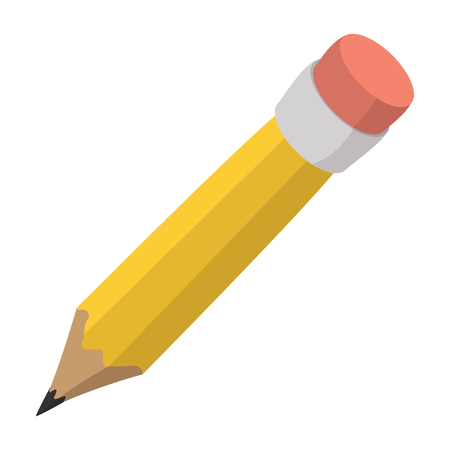 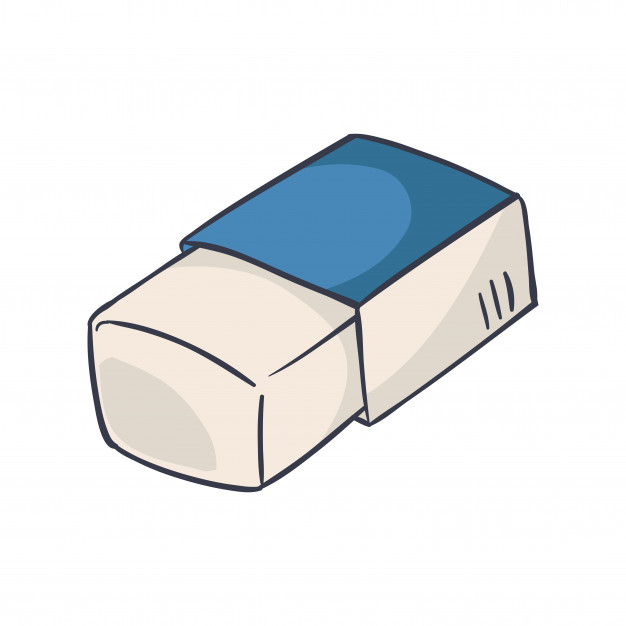 2. Tìm từ ngữ chỉ đặc điểm
a.            Cái gì tích tắc ngày đêm
      Nhắc em đi ngủ, nhắc em học bài
               Một anh chậm bước khoan thai,
      Một anh chạy những bước dài thật nhanh?
b.        Ruột dài từ mũi đến chân
Mũi mòn ruột cũng dần dần mòn theo.
c.           Nhỏ như cái kẹo
              Dẻo như bánh giày
              Học trò lâu nay
              Vẫn dùng đến nó.
3. Đặt một câu nêu đặc điểm một đồ vật ở trường lớp
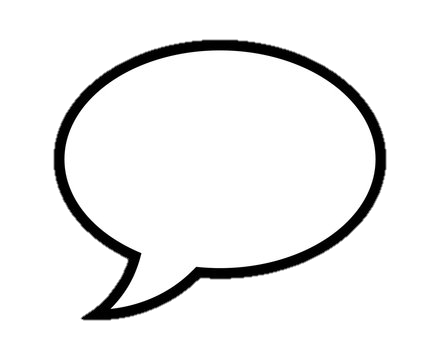 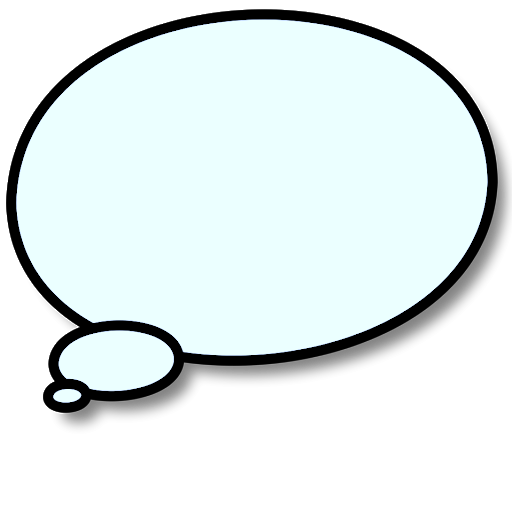 Bức tranh này thật đẹp.
Chiếc cặp sách mới tinh.
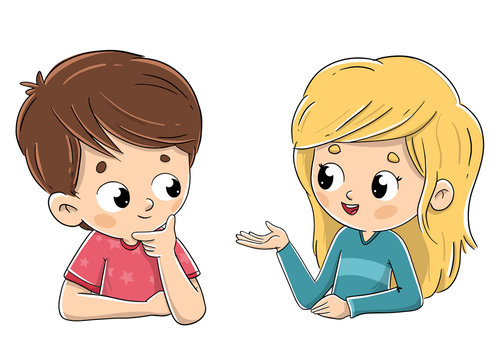 DANH SÁCH HỌC SINH
BÀI 12
BÀI 12
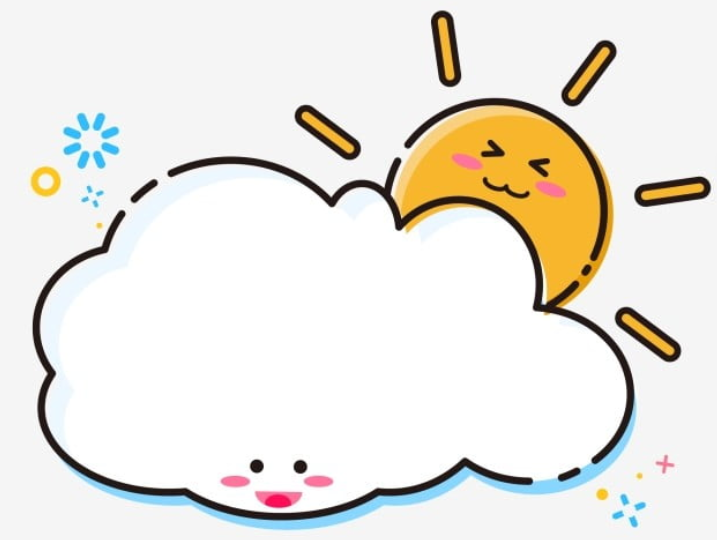 TIẾT 5 – 6
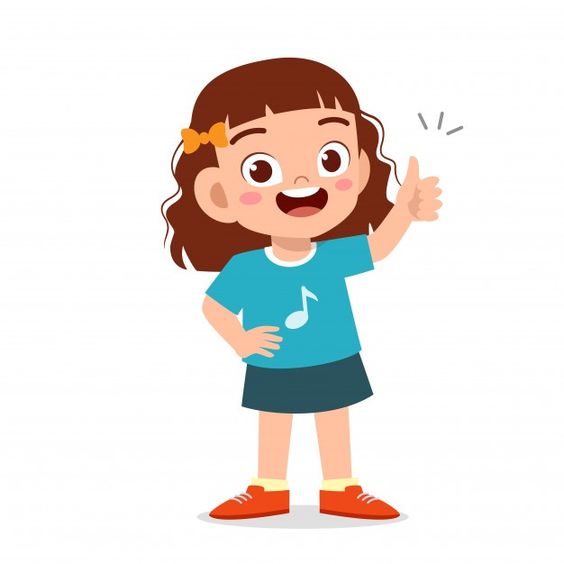 LUYỆN VIẾT ĐOẠN
1. Đọc danh sách học sinh và trả lời câu hỏi:
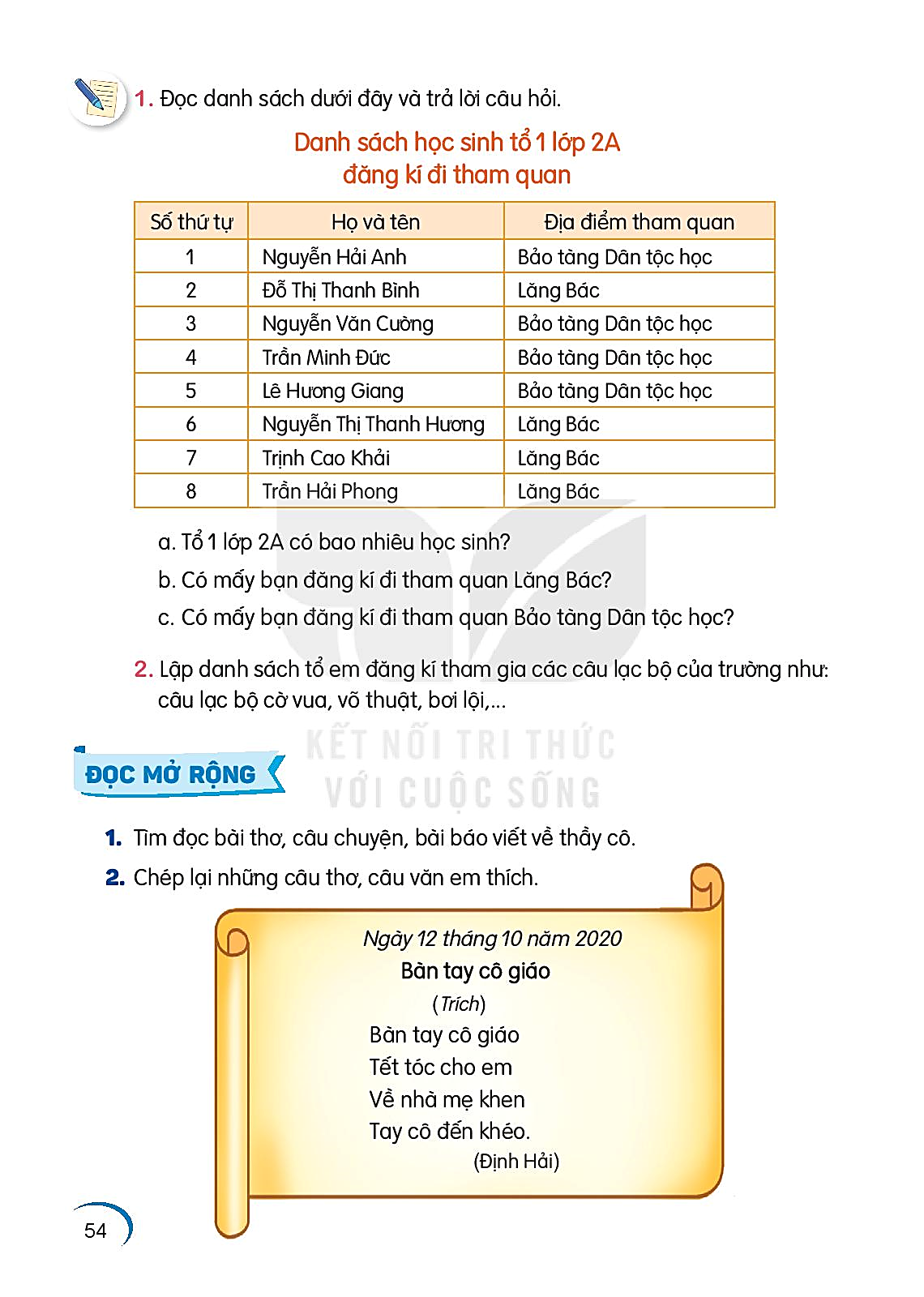 a. Tổ 1 lớp 2A có bao nhiêu học sinh?
1. Đọc danh sách học sinh và trả lời câu hỏi:
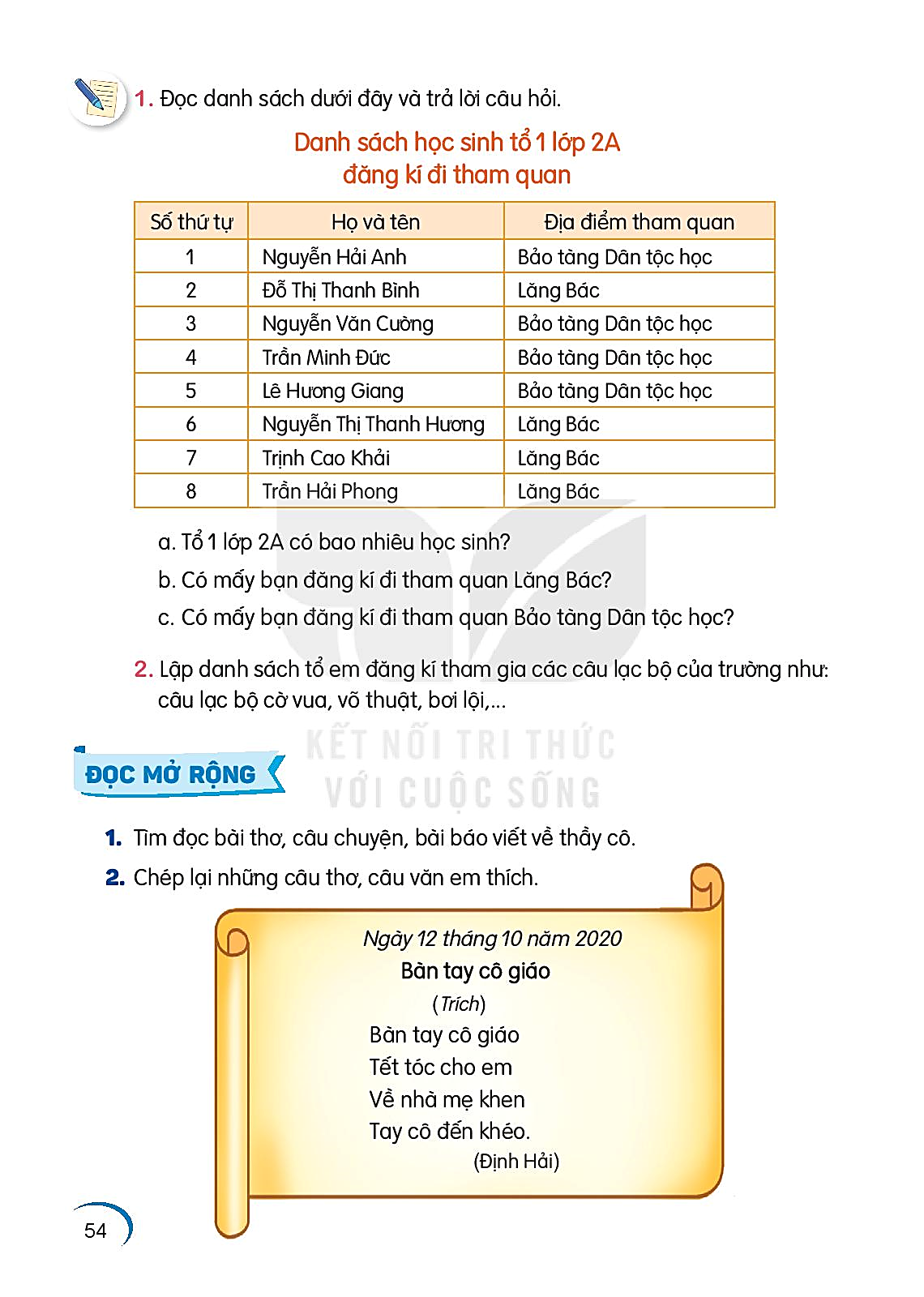 c. Có mấy bạn đăng kí tham quan Bảo tàng Dân tộc học?
b. Có mấy bạn đăng kí tham quan Lăng Bác?
2. Lập danh sách tổ em đăng kí tham gia các câu lạc bộ của trường như: câu lạc bộ cờ vua, võ thuật, bơi …..
 Danh sách học sinh tổ …. lớp ….
đăng kí tham gia câu lạc bộ
ĐỌC MỞ RỘNG

Một số bài thơ viết về thầy cô.
Cô dạy
Mẹ, mẹ ơi! Cô dạy:Phải giữ sạch đôi tay,Bàn tay mà giây bẩnSách, áo cũng bẩn ngay.

Mẹ, mẹ ơi! Cô dạy:Cãi nhau là không vui,Cái miệng nó xinh thếChỉ nói điều hay thôi.
Phạm Hổ
Cô và mẹ
Buổi sáng bé chào mẹ
Chạy đến ôm cổ cô
Buổi chiều bé chào cô
Rồi sà vào lòng mẹ

Mặt trời mọc rồi lặn
Trên đôi chân lon ton
Hai chân trời của con
Là mẹ và cô giáo
              Trần Quốc Toàn